Grundläggande digititala färdigheter-Hur kan utmaningar bli till möjligheter?
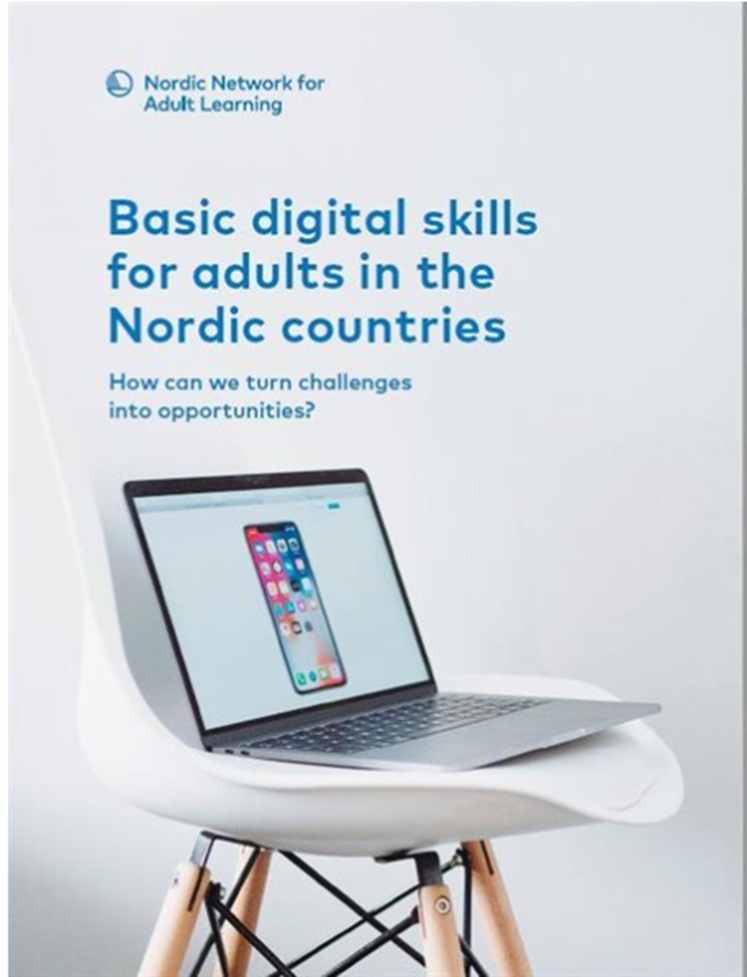 1
Nätverket för grundläggande färdigheter
Följer upp PIAAC-resultat om grundläggande färdigheter från PIAAC 

Fokuserar på ett av de mest prioriterade målen på EU-agendan – att betona vikten av att öka antalet deltagare inom vuxenutbildning

Fokuserar på betydelsen av användning av digitala verktyg

Vision 2030 – Norden ska bli världens mest hållbara och integrerade region

Består av Danmark, Finland, Island, Norge och Sverige
23-11-2016
2
Varför en rapport?
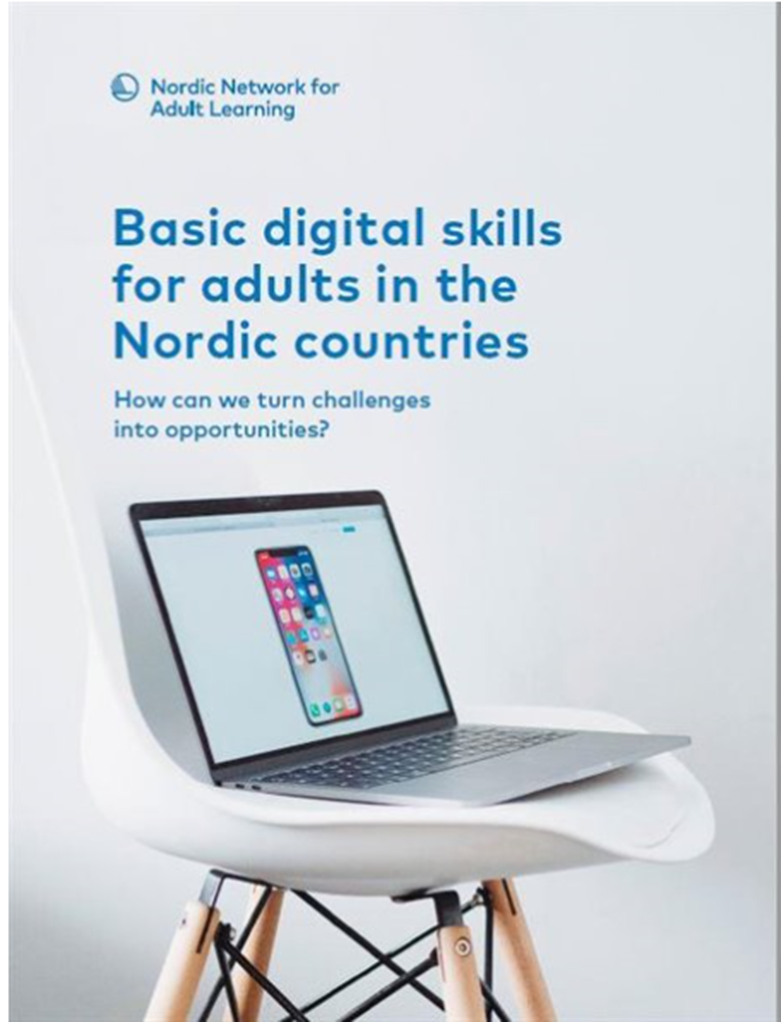 En angelägen fråga

En översikt

En SWOT-analys

Lärande exempel

Rekommendationer och en policy brief
23-11-2016
3
SWOT-analysis
23-11-2016
4
Lärande exempel från de nordiska länderna
Fokus på nationella program och kurser

Fokus på vardagliga digitala färdigheter

Fokus på säkerhet och demokrati

Fokus på vägledning

Fokus på specifika målgrupper

Fokus på digital kompetens för lärare
23-11-2016
5
Rekommendationer
Increase the participation of  low-skilled adults in basic digital skills learning
Renew all efforts to bridge the digital divide and promote digital inclusion
Increase efforts to create and  maintain a lifelong learning system 
Promote the development of  education technologies for adults 
Enhance the digital competence  of teachers in adult education  and training
Enhance national measures  dealing with cyber security
6
23-11-2016
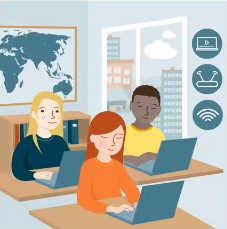 Inspirationsmaterial”Få tekniken att funka för alla”
”Det är svårt att nå denna grupp och också svårt att motivera dem till utbildning”
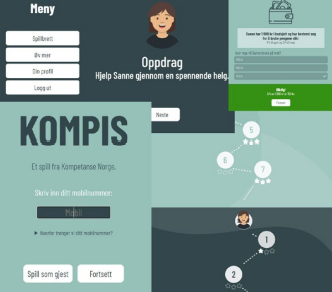 7
23-11-2016
Digitalt sfi krävde uppfinningsrikedomSfi, Malmö
Demokratiuppdrag
Hemskick av övningar – förfrankerade kuvert
Chromebooks och wifi-stickor 
Whatsapp
Uppsökande verksamhet
Annonsering i bussar, köpcentrum, bibliotek
Flexibel undervisning
23-11-2016
8
Nästa steg för nätverket
Sprida inspirationsmaterialet

Webbinarier i alla länder

En annan utmaning: 
	”Det finns få formella utbildningar för lärare att lära ut dessa 	digitala kompetenser” 

Grundläggande matematiska färdigheter
9
23-11-2016
Tack!agnetha.kronqvist@skolverket.se
10
23-11-2016